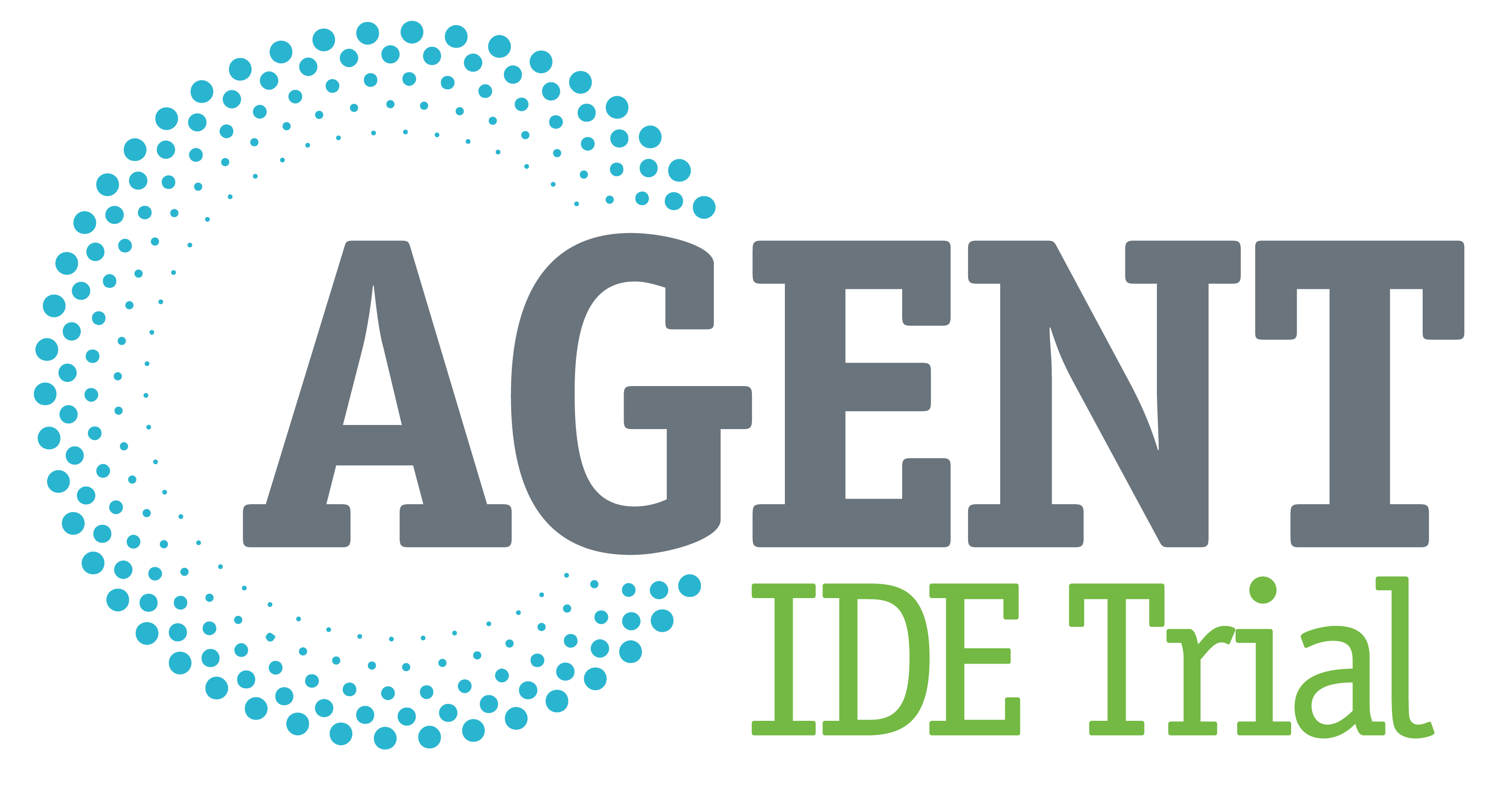 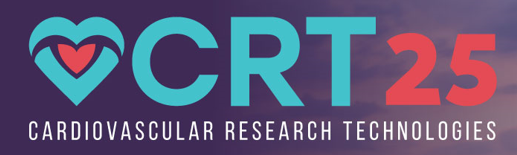 Paclitaxel-Coated Balloon versus Uncoated Balloon for Coronary In-Stent Restenosis – Two-year Outcomes of the AGENT IDE Trial
Jeffrey Moses, MD
Columbia University Irving Medical Center/NewYork-Presbyterian Hospital and the Cardiovascular Research Foundation, New York, NY St Francis Heart Center, Roslyn, NY
On behalf of the AGENT IDE investigators
Jeffrey Moses, MD
I have financial relationships with companies listed below.
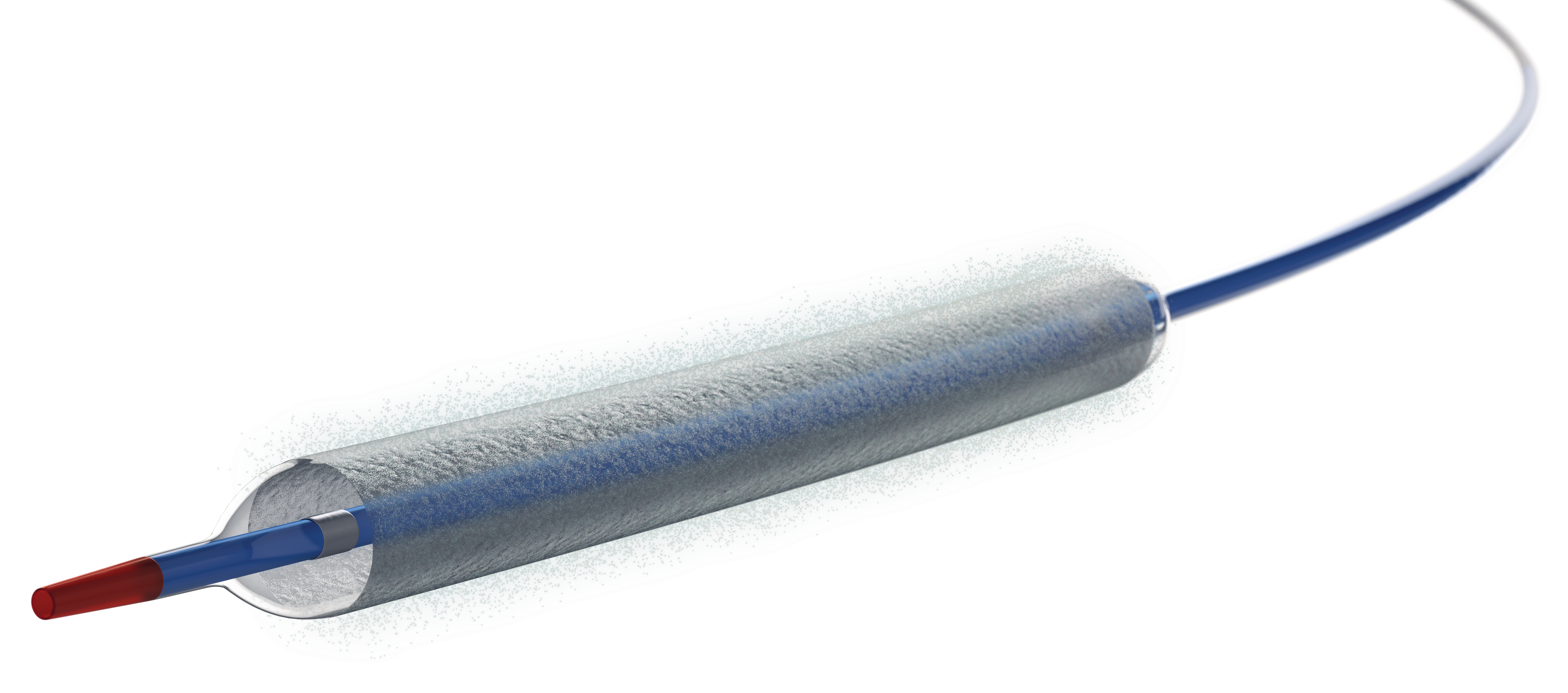 Introduction
In-stent restenosis (ISR) occurs in ~10% patients undergoing PCI
The AGENT drug coated balloon (DCB) delivers a therapeutic dose of paclitaxel directly to the vessel wall, eliminating the need for a permanent metal implant
AGENT IDE is a pivotal randomized trial comparing the safety and efficacy of the AGENT DCB to conventional balloon angioplasty in patients with ISR
AGENT is the first DCB to receive FDA approval for use in patients with ISR based on the primary data from the AGENT IDE trial
Yeh RW et al. JAMA. 2024;331(12):1015–1024
AGENT IDE Study Design
Prospective, randomized, multicenter, superiority trial across 40 US sites
N=600
Randomized 2:1
Device Group
AGENT DCB
Control Group
Balloon Angioplasty
Primary Endpoint: 
Superiority of AGENT DCB to Balloon Angioplasty with respect to 1-Year Target Lesion Failure
DAPT required for at least a month; Antiplatelet monotherapy through the duration of the study
Yeh RW et al. JAMA. 2024;331(12):1015–1024
Patient Disposition
600 patients were eligible for randomization
406 randomized to AGENT DCB
194 randomized to BA
382 patients (94.1%) had 2-year clinical follow-up or death
1 Investigator discretion
1 Lost to follow-up
9 Withdrew consent
13 Missed 2-year visit
182 patients (93.8%) had 2-year clinical follow-up or death 
1 Investigator discretion
0 Lost to follow-up
4 Withdrew consent
7 Missed 2-year visit
Baseline Clinical Characteristics
Sex
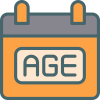 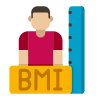 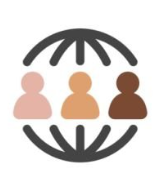 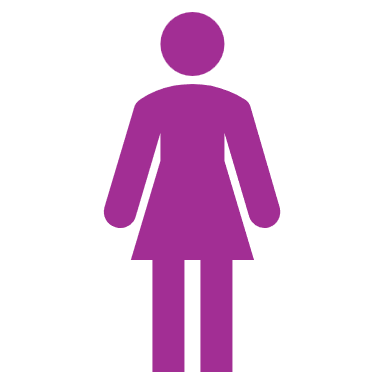 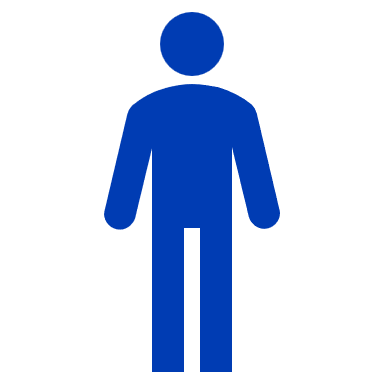 68±10 years
26%
74%
BMI: 30
Non-White: 25%
Yeh RW et al. JAMA. 2024;331(12):1015–1024
Angiographic Lesion Characteristics
†One patient in the AGENT arm had two target lesions treated with DCB that was counted as a protocol deviation; Yeh RW et al. JAMA. 2024;331(12):1015–1024
Procedural Characteristics
*In-lesion values; †One patient in the AGENT arm had two target lesions treated with DCB that was counted as a protocol deviation; Yeh RW et al. JAMA. 2024;331(12):1015–1024
Antiplatelet Medication Usage
DAPT required for at least a month; Antiplatelet monotherapy through the duration of the study
TLF at 2 Years
AGENT DCB
Balloon Angioplasty
2 years: 
HR 0.73 (95% CI 0.53 to 0.99)
P=0.04
50%
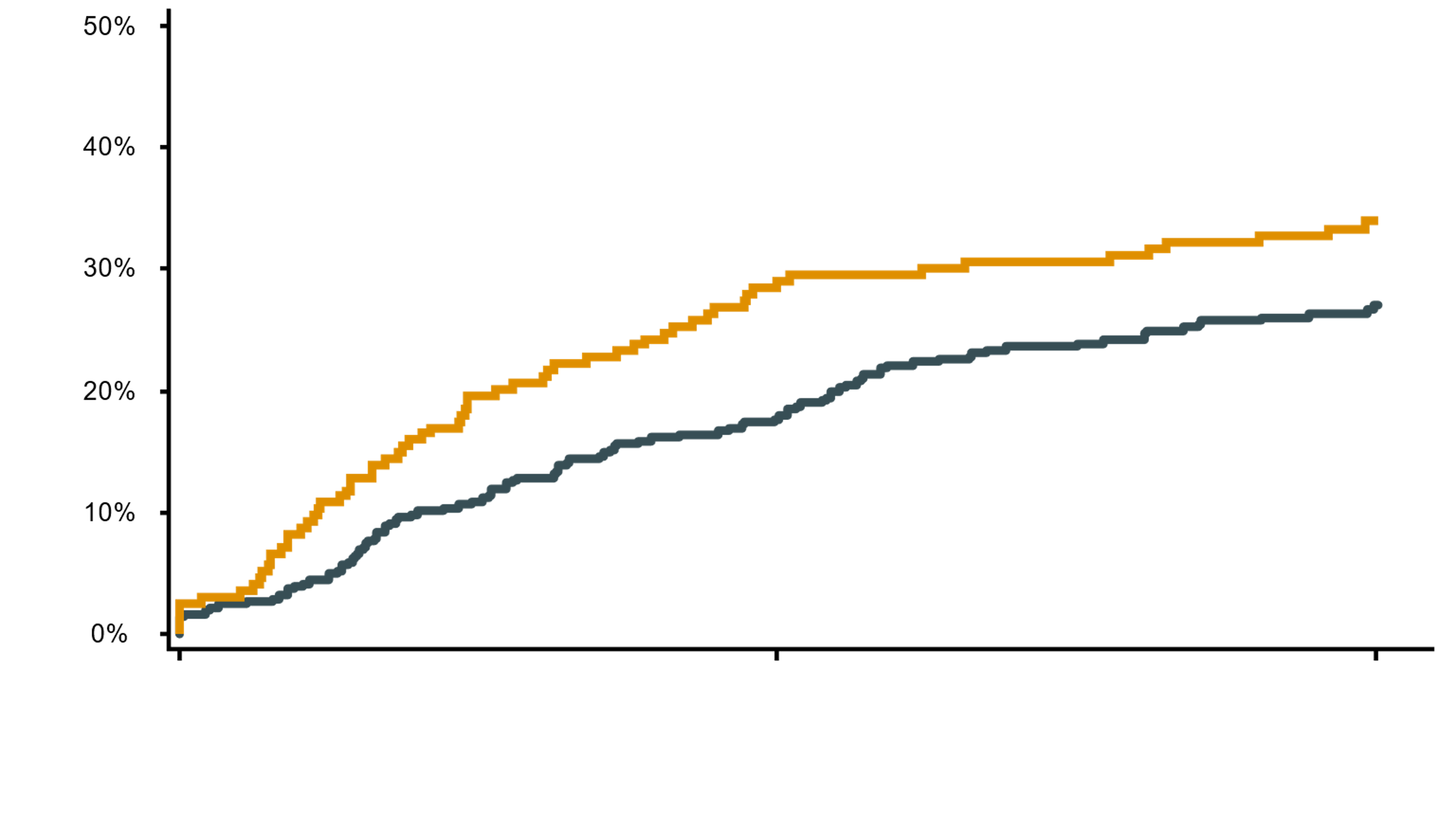 1 Endpoint:
Psuperiority=0.003
40%
34%
29%
30%
27%
TLF
18%
20%
10%
0%
Months Since Index Procedure
KM Event Rate; Log-rank P values
TLR at 2 Years
AGENT DCB
Balloon Angioplasty
40%
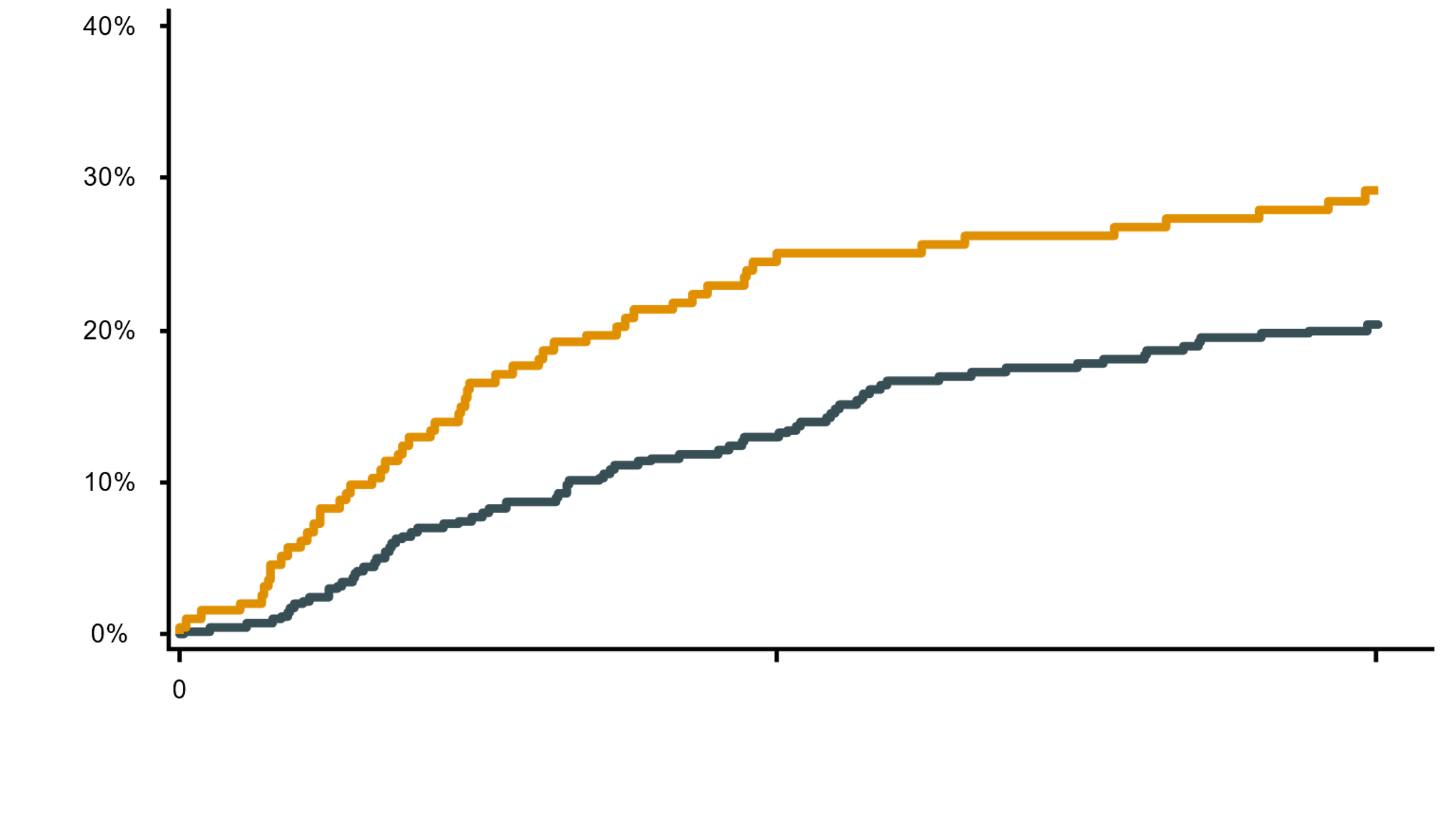 First TLR only 
HR 0.63 (95% CI 0.45 to 0.89); P=0.009
30%
29%
20%
Cumulative First TLR
20%
10%
0%
Months Since Index Procedure
KM Event Rate Cox proportional hazard model; Log-rank P values
All TLR Through 2 Years
AGENT DCB
Balloon Angioplasty
All TLR (LWYY Method) 
HR 0.56 (95% CI 0.40 to 0.80); P=0.001
0.5
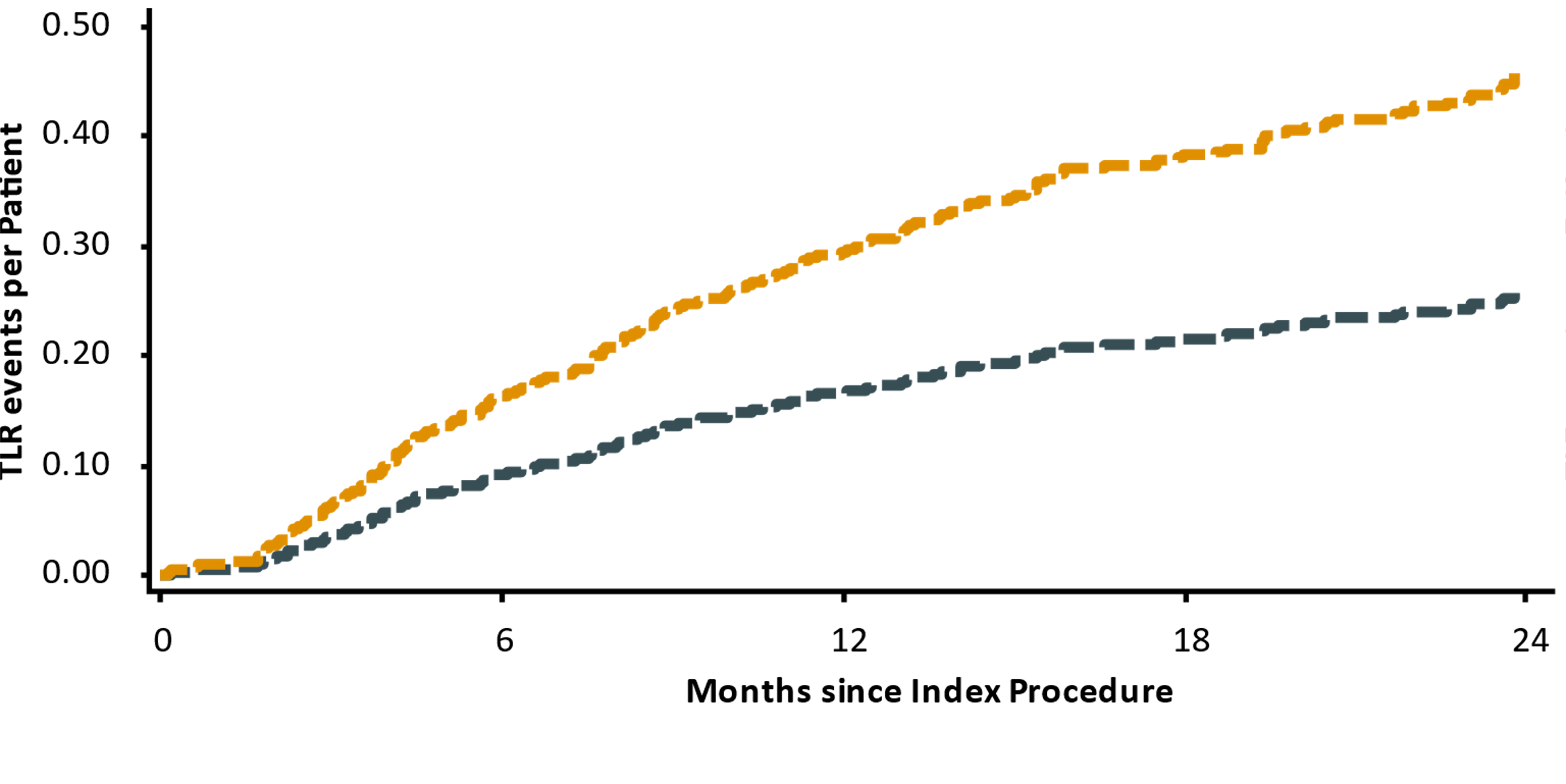 0.4
0.3
Cumulative TLR
0.2
0.1
0.0
0
6
12
18
24
Months Since Index Procedure
Lin Wei Yang Ying (LWYY) method for recurrent event analysis
All TLR Through 2 Years
First TLR-DCB
First TLR-BA
All TLR-DCB
All TLR-BA
All TLR: HR 0.56 (95% CI 0.40 to 0.80); P=0.001
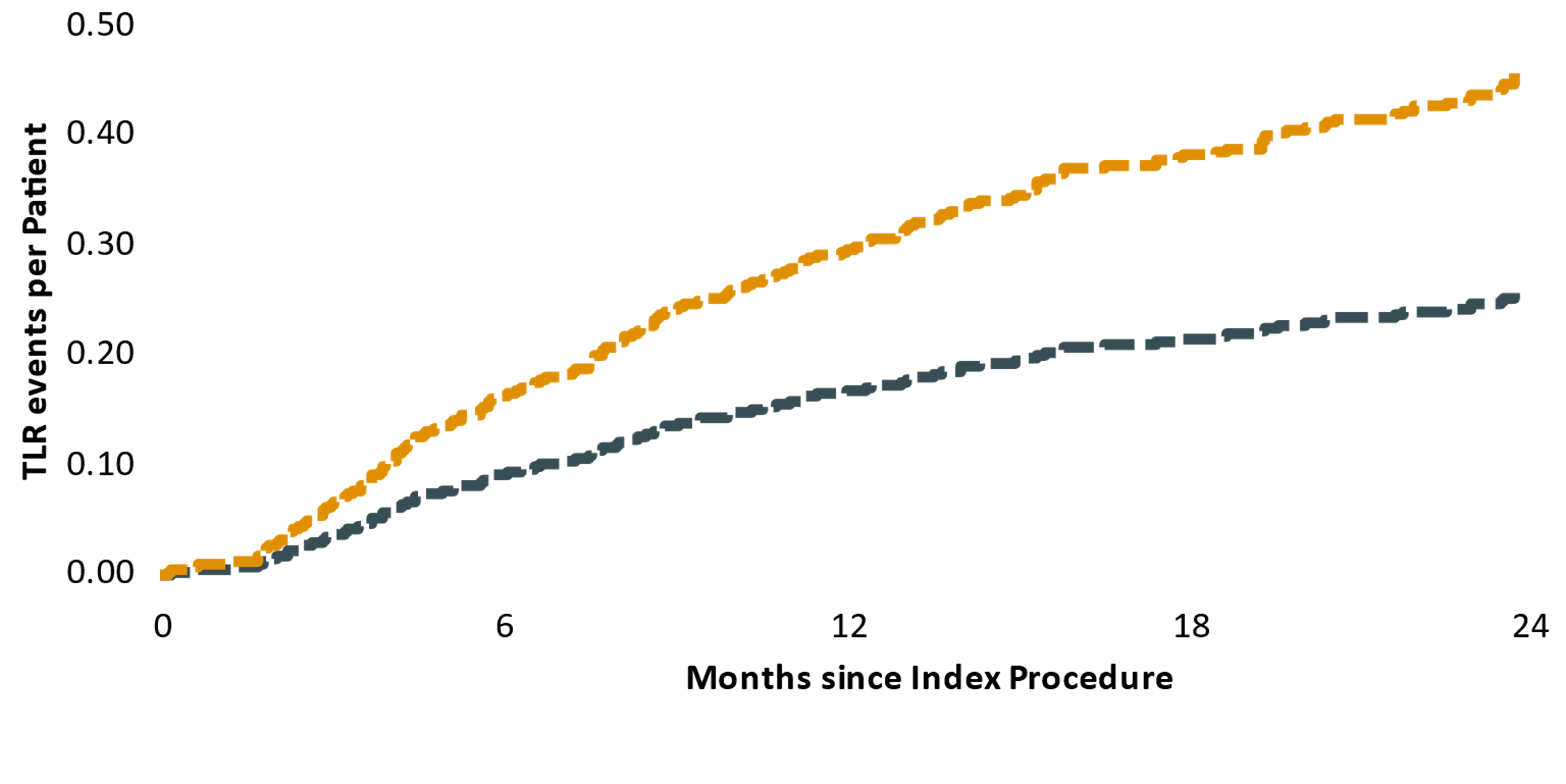 0.5
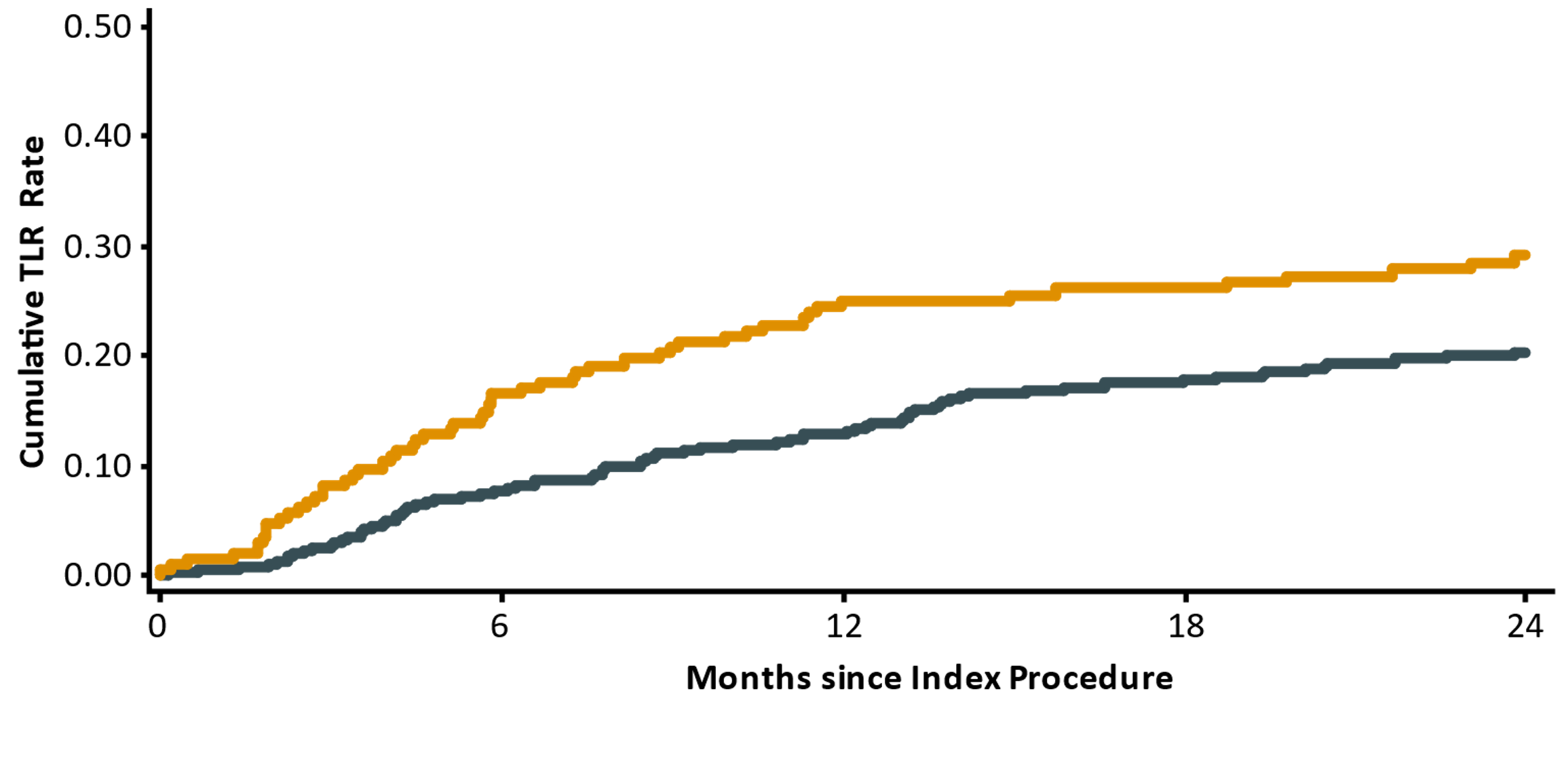 0.4
0.3
Cumulative TLR
0.2
0.1
First TLR only: HR 0.63 (95% CI 0.45 to 0.89); P=0.009
0.0
0
6
12
18
24
Months Since Index Procedure
Cox proportional hazard model for time to first event; 
Lin Wei Yang Ying (LWYY) method for recurrent event analysis
Recurrent TLR Through 2 Years
2-Year TLR
RR, 0.54 (95% CI, 0.38-0.77)
P=0.001
Difference between groups
-20.2
Additional TLR
RR, 0.31 (95% CI, 0.15-0.64)
P=0.002
-11.1
First TLR
HR, 0.63 (95% CI, 0.45-0.89)
P=0.009
-9.1
AGENT DCB
Balloon Angioplasty
Cox proportional hazard model for time to first TLR; Negative binomial model for recurrent event analysis; RR=Risk Ratio
TV-MI at 2 Years
AGENT DCB
Balloon Angioplasty
40%
2 years: 
HR 0.63 (95% CI 0.37 to 1.08)
P=0.09
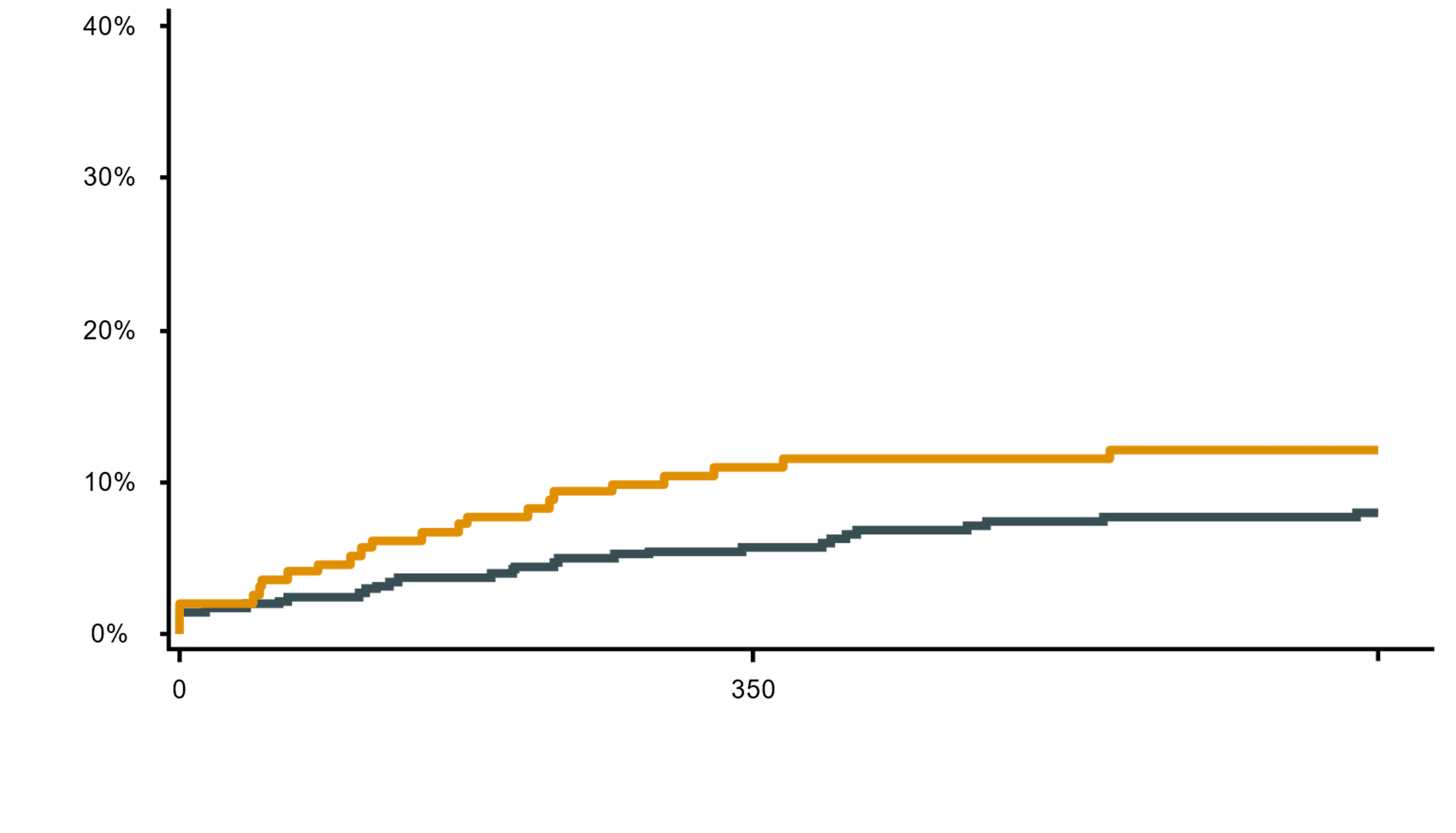 30%
Target Vessel-MI
20%
12%
10%
8%
0%
Months Since Index Procedure
KM Event Rate; Log-rank P values
Definite/Probable ST at 2 Years
AGENT DCB
Balloon Angioplasty
10%
AGENT 0.0% vs. BA 3.1% 
P=0.0004
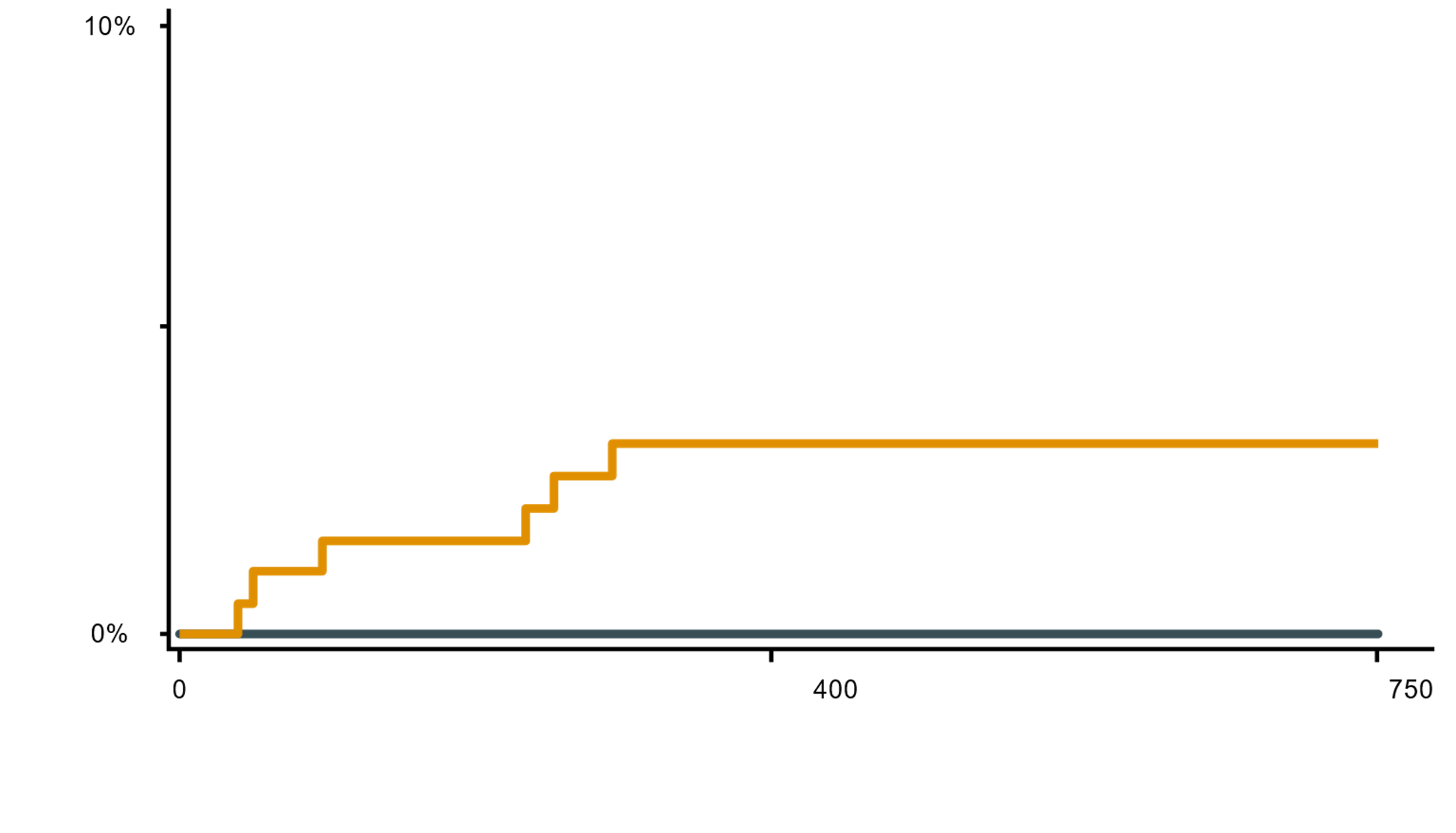 Definite/Probable ST
All STs occurred in patients with multilayer ISR
5%
0%
Months Since Index Procedure
KM Event Rate; Log-rank P values
Subgroup Analyses of 2-Year TLF
*Diabetic patients requiring medical treatment; †Diabetic patients treated with diet only or patients without diabetes; ‡RVD based on angiographic core lab data.
AGENT better
BA better
Additional Endpoints at 2 Years
P=0.67
P=0.36
P=0.15
P=0.18
P=0.009
P=0.03
TVR
Non-Q-wave MI
All death
Cardiac death
TVF
MI
KM Event Rate; Log-rank P values
Conclusions
AGENT IDE is the first RCT conducted in the US examining the efficacy and safety of DCB in patients with coronary ISR
AGENT DCB was superior to conventional balloon angioplasty for the primary endpoint of TLF at 1-year 
Consistent results were observed through 2 years of follow-up
Significantly reduced incidence of TLF, driven by ~37% reduction in rate of first TLR after treatment with AGENT DCB compared with BA
The recurrent TLR analysis showed significantly more repeat events per patient with BA 
No definite/probable thromboses occurred in the AGENT arm (0.0% vs. 3.1%; P=0.0004)
These data support the use of AGENT DCB for the treatment of coronary ISR
THANK YOU